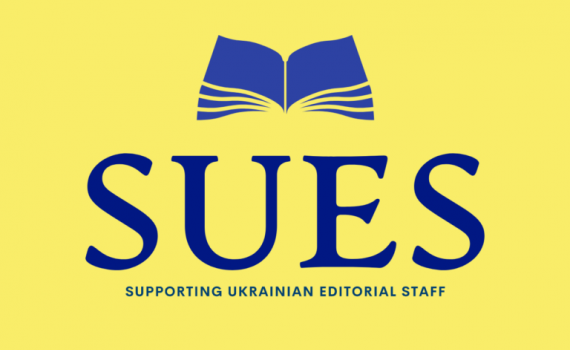 Авторське право і ліцензії Creative Commons
Ірина Кучма, Наталя Калюжна,  DOAJ Associate Editors
Tom Olyhoek, DOAJ Editor in Chief
Judith Barnsby, DOAJ Senior Managing Editor
SUES Summer School 
16 серпня
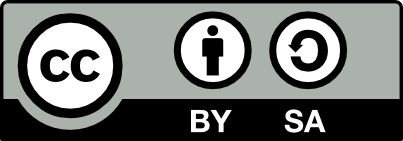 Авторське право
Авторське право на опублікований твір може належати автору або видавцю 
DOAJ рекомендує, щоб авторське право належало автору
 DOAJ приймає журнали, в яких автор передає авторські права видавцю
Додайте положення про авторське право на сайт 
Рекомендується надати посилання на Авторський договір
Ліцензування
Використання ліцензій для:
Інформування читачів про допустимі шляхи використання опублікованого матеріалу
Інформування читачів про обмеження у використанні матеріалів
Захист автора та журналу від несанкціонованого використання
Ліцензування (2)
DOAJ рекомендує використовувати ліцензії Creative Commons (або еквівалент)
Використання CC ліцензій є безкоштовним і зручним
Вкажіть тип ліцензії на сайті
Еквівалент - but only if they have similar terms and conditions to Creative Commons 
Terms must be clearly stated online
Open access - DOAJ definition
A journal where the copyright holder of a scholarly work grants usage rights to others using an open license (Creative Commons or equivalent) allowing for immediate free access to the work and permitting any user to read, download, copy, distribute, print, search, or link to the full texts of articles, crawl them for indexing, pass them as data to software, or use them for any other lawful purpose.
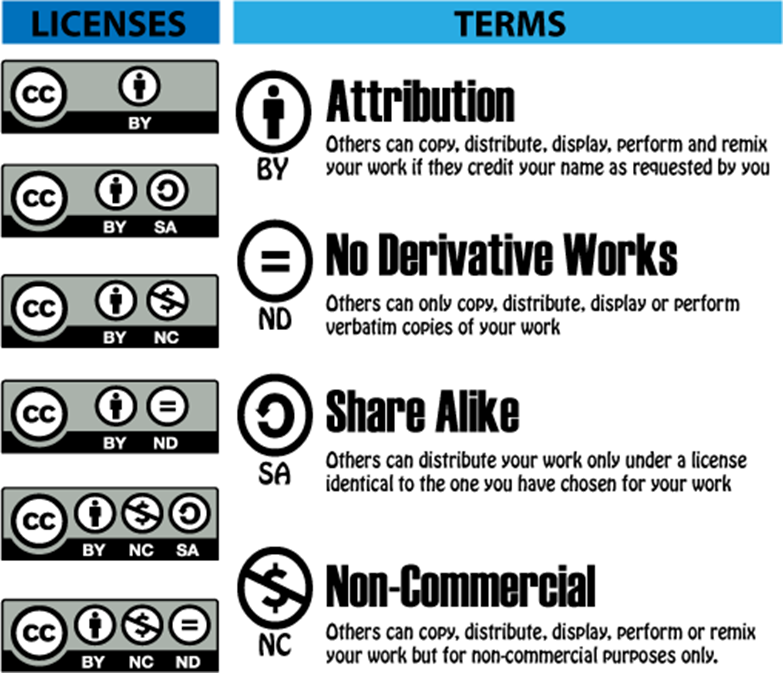 The DOAJ Seal
Журнал має використовувати ліцензії Creative Commons, які дозволяють створення похідних творів.
CC BY
CC BY-SA
CC BY-NC
CC BY-NC-SA
https://doaj.org/apply/seal/
Авторське право (2)
Коли створюється твір – стаття у нашому випадку – автор має автоматичне виключне авторське право на твір
Авторське право захищає від несанкціонованого використання твору
Власник авторського права має дозволити використання твору
Відкритий доступ заохочує використання твору
Ліцензії є інструментом такого заохочення
Ліцензування (3)
Безплатний доступ не завжди означає відкритий доступ!
Відкритий доступ = безплатний доступ + право на використання
DOAJ licensing requirements
Licensing terms must be clearly stated on the journal website
Copyright notice and publishing agreement must not conflict with license
Different licenses may be applied under certain conditions
Funder requirements
Author’s employer requirements
Only one license can be applied to an individual article
Licensing best practice
Embed or display licensing information in full text articles
Useful when articles are downloaded and shared
Recommended but not required for inclusion in DOAJ
Licenses allowing wide reuse are preferred by many 
CC BY is required by some funders
But any CC license is accepted by DOAJ
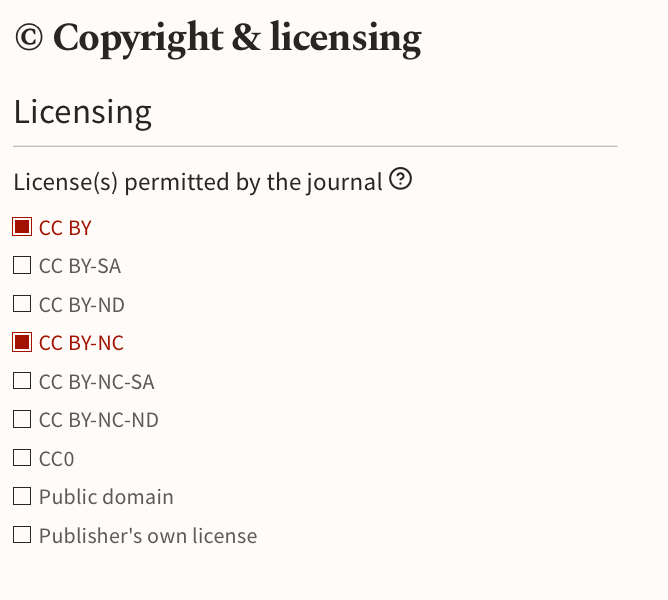 Copyright basics
Copyright is held by the owner of a work - it cannot be shared
The owner may transfer or license copyright to another
Publishers have often required copyright transfer in order to publish articles and protect the publications  but this is not necessary
“All rights reserved” is never appropriate in open access
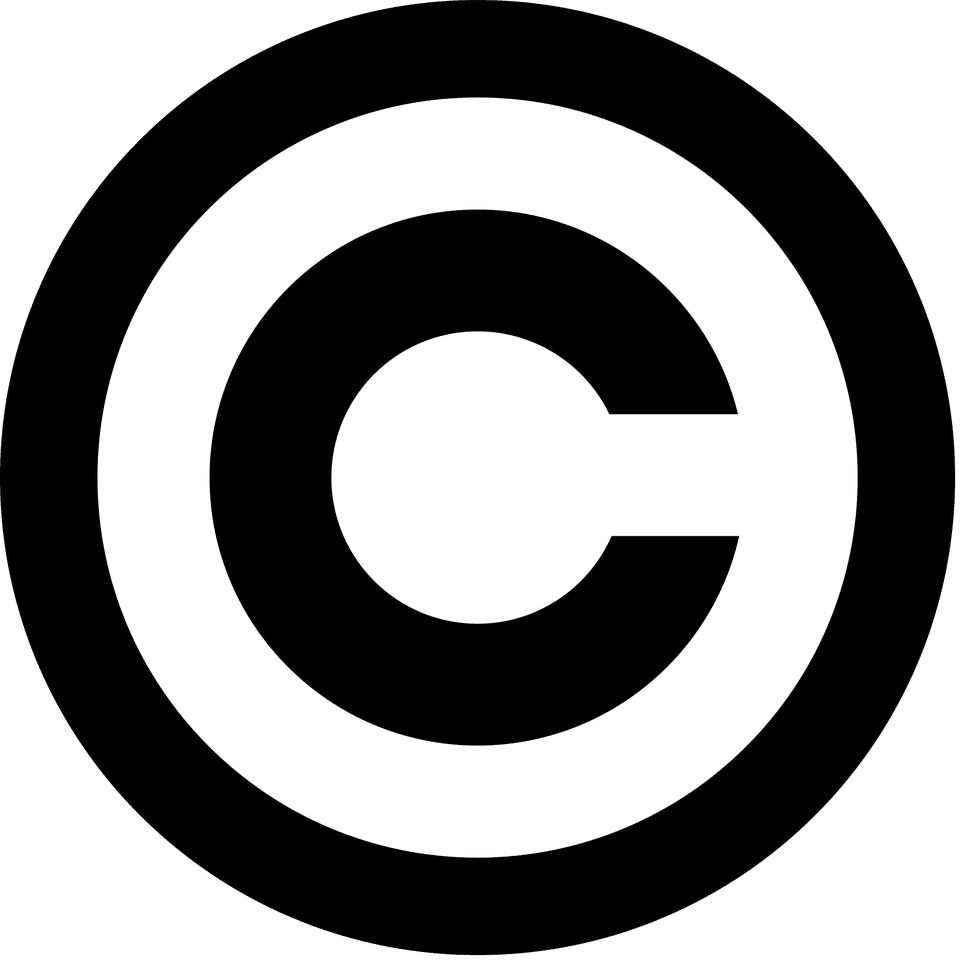 Всі права застережені
All Rights Reserved
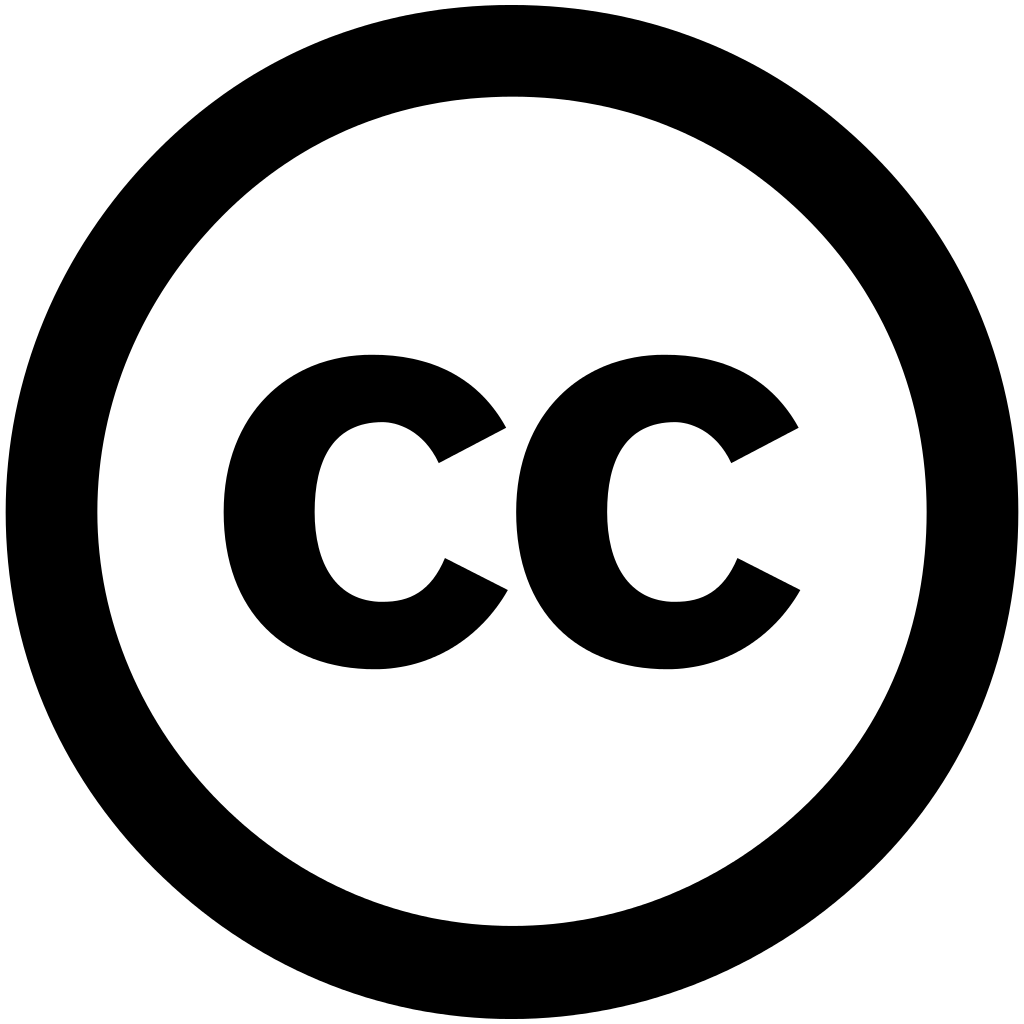 Some Rights Reserved
Деякі права застережені
DOAJ copyright requirements
Copyright notice and publishing agreement must not conflict with license
Copyright terms applied to the published content may be different to the copyright of the website as a whole
Articles - copyright of authors or publisher
Website - copyright of publisher
A journal’s copyright policy must be clearly stated online
Copyright best practice
Authors retain copyright of their work
Publisher has right of first publication 
Recommended but not required for inclusion in DOAJ
Authors also retain full publishing rights 
Publisher is granted non-exclusive rights to publish and distribute
Publishers cannot license rights to third parties
Authors can reuse their work without restriction 
Recommended but not required for inclusion in DOAJ
Copyright ownership options
Copyright retained by the authors WITHOUT restriction 

Copyright TRANSFERRED to the publisher

Some rights transferred or licensed to the publisher 
Usually commercial rights
Copyright without restrictions
If authors retain copyright and full publishing rights
The author can use their work as they wish 
Not bound by user license or publisher terms
If authors do not retain unrestricted rights
They are bound by the terms of the publishing agreement
They may have no more rights than an end-user
Copyright with restrictions
Copyright retained WITHOUT restriction? NO
Copyright retained by the author but…
Exclusive publishing rights given to the publisher
Author has granted or transferred exclusive commercial rights

Author no longer retains full rights
Copyright and licensing
Copyright and licensing are not the same thing
Used together to specify 
Ownership of content
Usage rights 
Copyright holder is not bound by the terms of the user license
Copyright holder gives a license to users of their work
Copyright and licensing
Copyright held by author without restrictions 
License applies to readers and publisher
Copyright transferred or exclusively licensed to publisher
License applies to readers and author(s)
 Copyright held by author, but commercial rights by publisher, and non-commercial license used
License applies to readers and author(s)
Copyright / licensing incompatibilities
Incorrect restriction to fair use 1
Copyright is retained by the author but publishing agreement says…
Author is only allowed to use work in the classroom or…
Publish on personal website or university repository
Author cannot be restricted to fair use when they are the copyright holder!
Incorrect restriction to fair use 2
Copyright is transferred to the publisher and publishing agreement says…
Author is only allowed to use work in the classroom or…
Publish on personal website or university repository
Author cannot be restricted to fair use - they can use the work according to the CC license, just like any other user
Incorrect restriction on future publication
Copyright is retained by the author but…
Publisher says author cannot publish the article in another journal AFTER first publication or embargo period applies…….
The publisher cannot impose this restriction on the author
 - Open Access permits republication with acknowledgment of first publication
Incorrect restriction on use without permission
Copyright is transferred to the publisher and…
Publisher says no use of the published work without permission
The publisher cannot impose this restriction - author can use the work according to the CC license, without asking permission
Incorrect restriction to non-commercial use 1
Copyright and unrestricted rights are retained by the author but…
A CC BY-NC license is applied
Publisher says author is only allowed to use the work non-commercially
As the author retains unrestricted rights, the license does not apply to them so commercial use by the author is allowed
Incorrect restriction to non-commercial use 2
Copyright is transferred to the publisher but…
A CC BY license is applied
Publisher says author is only allowed to use the work non-commercially
The author has the same rights as a reader and can use the work commercially under the CC BY license
Conflicting information
Journal website states authors retain copyright but…
There is a copyright transfer agreement
Articles show copyright held by publisher

Ensure your copyright information is correct and consistent
Common reasons for DOAJ rejection
Rejection at triage stage
Journal is not fully open access
ISSN is not fully registered at issn.org
Not enough research content has been published
Individual full text articles are not available
URLs in application don’t lead to the information required
No licensing information
Rejection after full review
Incorrect information is given in application
Required information is unclear or missing from website
Information is not the same in all languages used on website
Peer review process is inadequate
Licensing/copyright policy is unclear
Copyright and licensing policies are incompatible
All rights reserved for published content
Journal makes false claims to be indexed in DOAJ or other services
Journal does not employ good publishing practices
Online Help and Documentation
DOAJ guide to applying https://doaj.org/apply/guide/
 Creative Commons license chooser https://creativecommons.org/share-your-work/
Pascal Braak, Hans de Jonge, Giulia Trentacosti, Irene Verhagen, & Saskia Woutersen-Windhouwer. (2020). Guide to Creative Commons for Scholarly Publications and Educational Resources https://doi.org/10.5281/zenodo.4741966 
DOAJ helpdesk helpdesk@doaj.org
Наступний вебінар
Best practices in journal publishing
5 вересня, 11:00
Duncan Nicholas і Jadranka Stojanovski з Європейської Асоціації Наукових Редакторів (EASE) розкажуть про найкращі практики публікації журналів, розробки політик, обмін даними, етику публікаційної діяльності та рецензування.
Реєстрація: https://us02web.zoom.us/meeting/register/tZcvcOyqqj4uHN0iS5Yr21h_UYb66t0J00LD
Мова: англійська
Дякуємо!
Запитання?
iryna.kuchma@eifl.net natali.kalyuzhna91@gmail.com
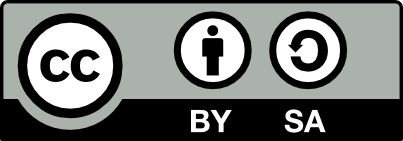